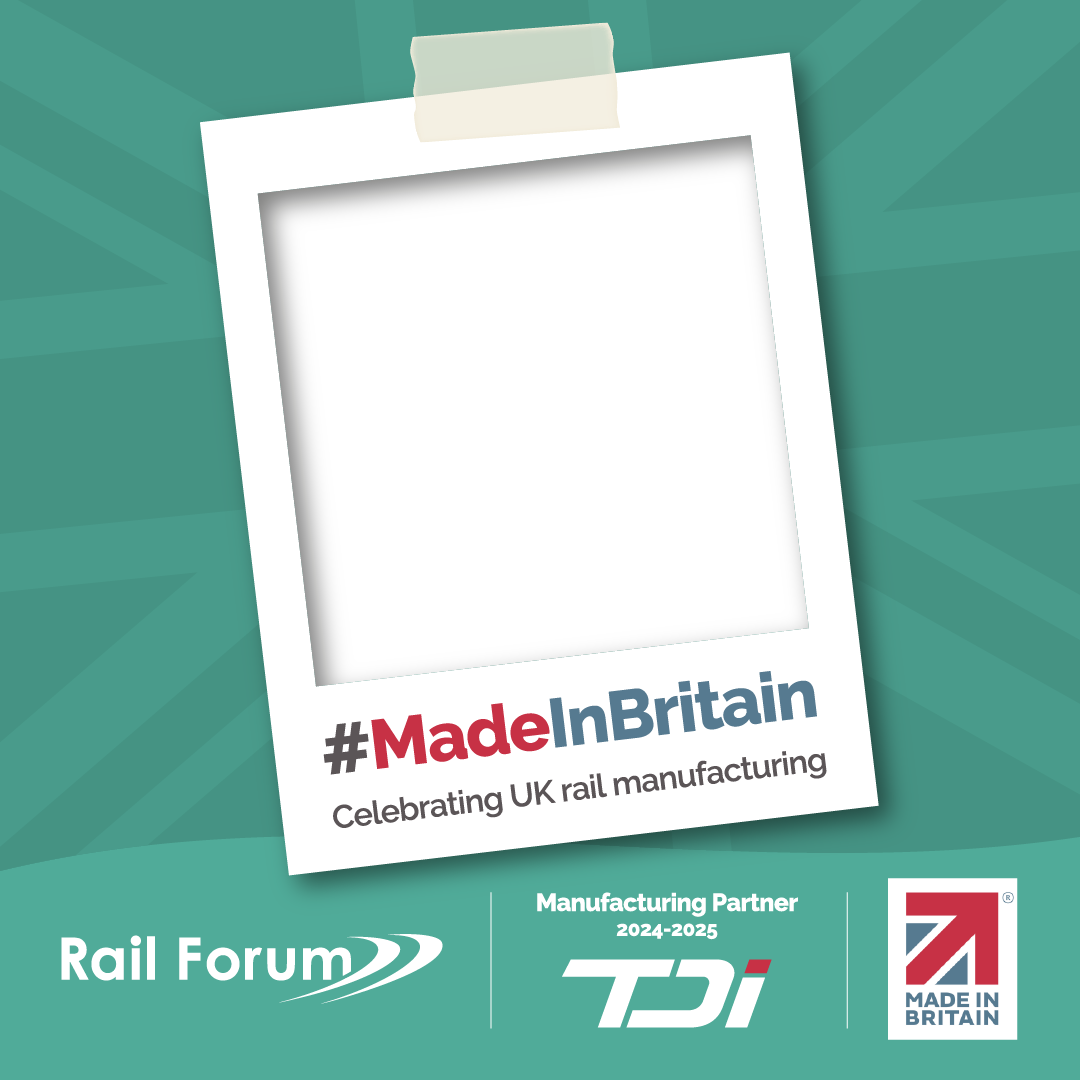 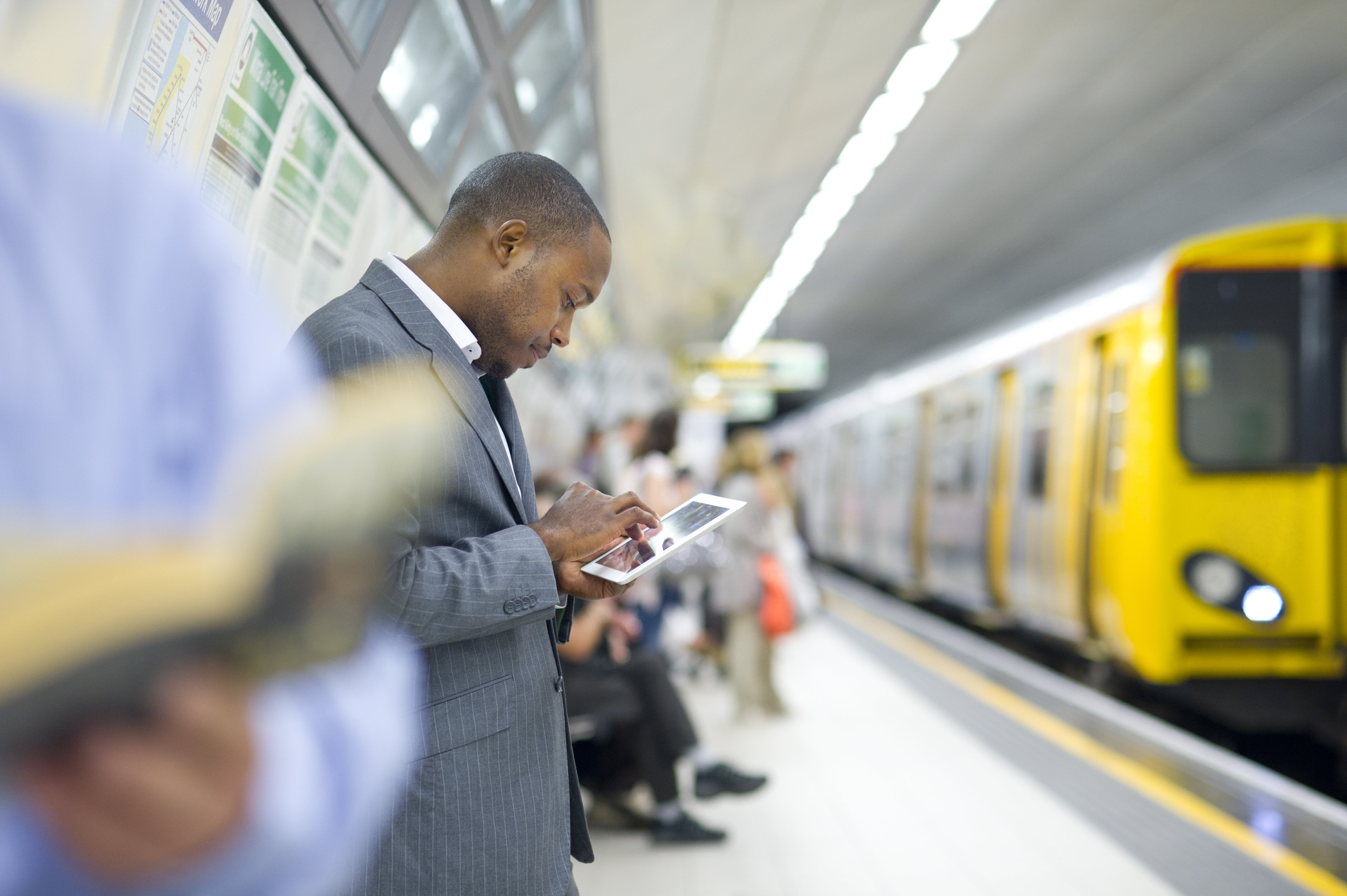 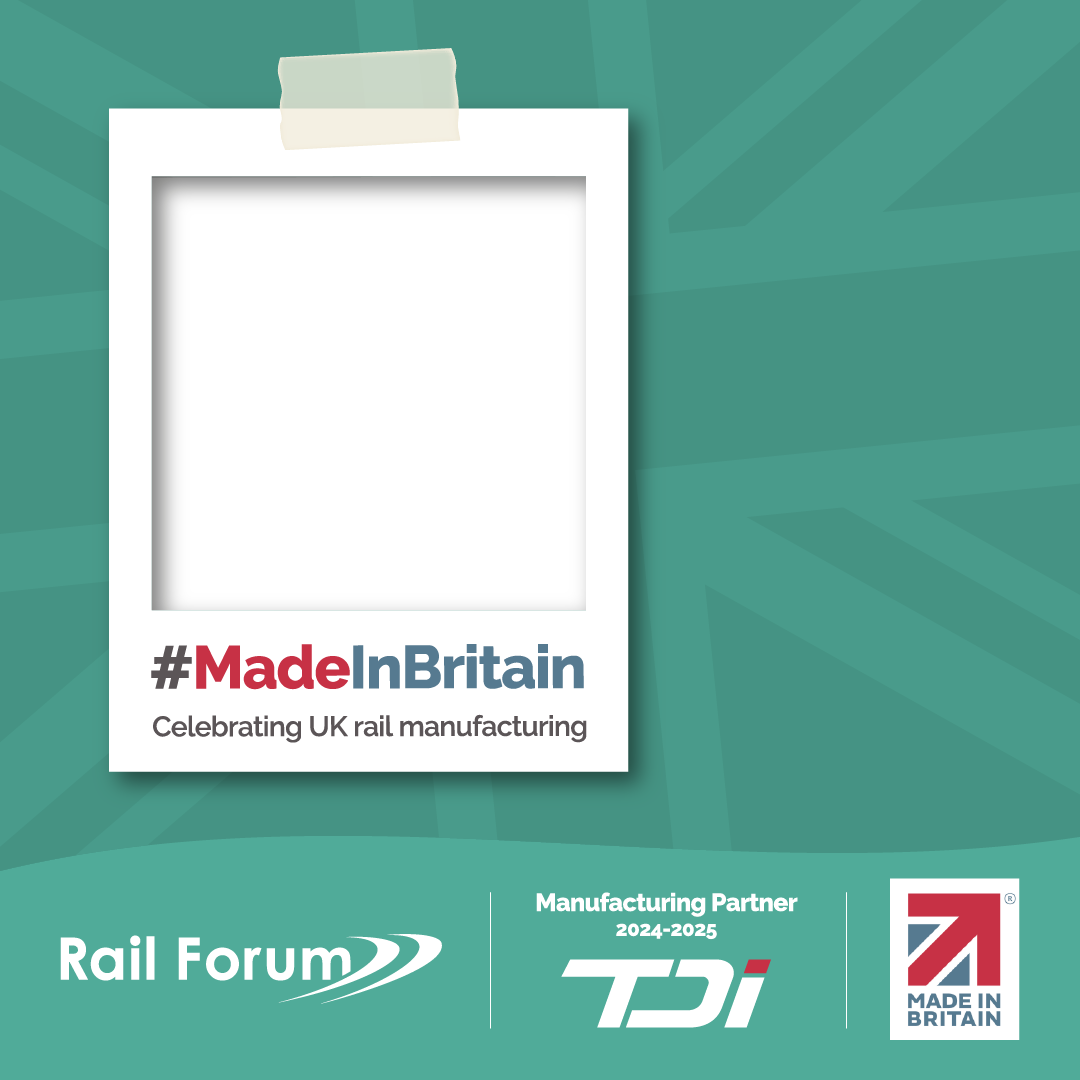 Title or headline text
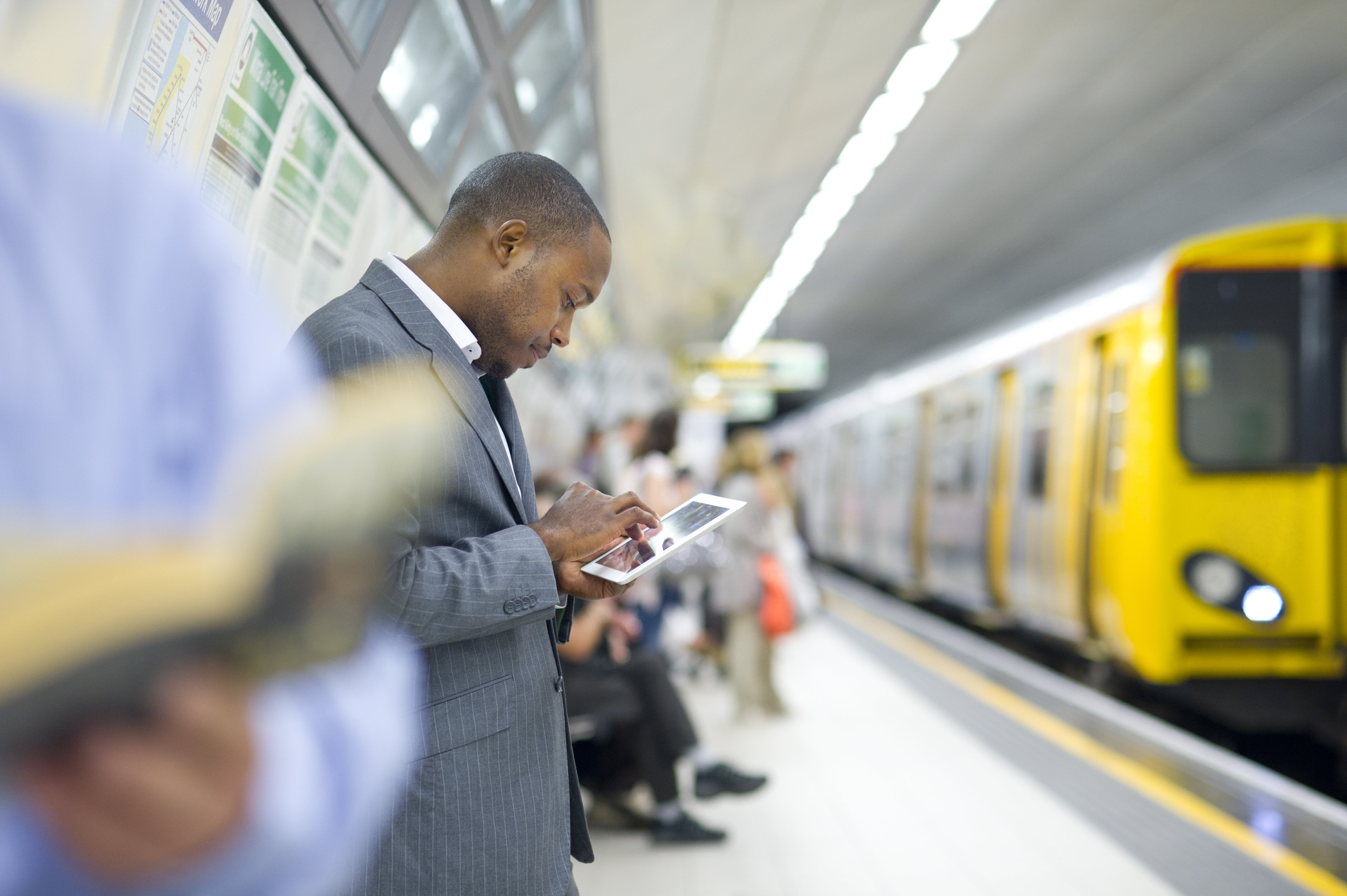 Main body of text to go in this box here.
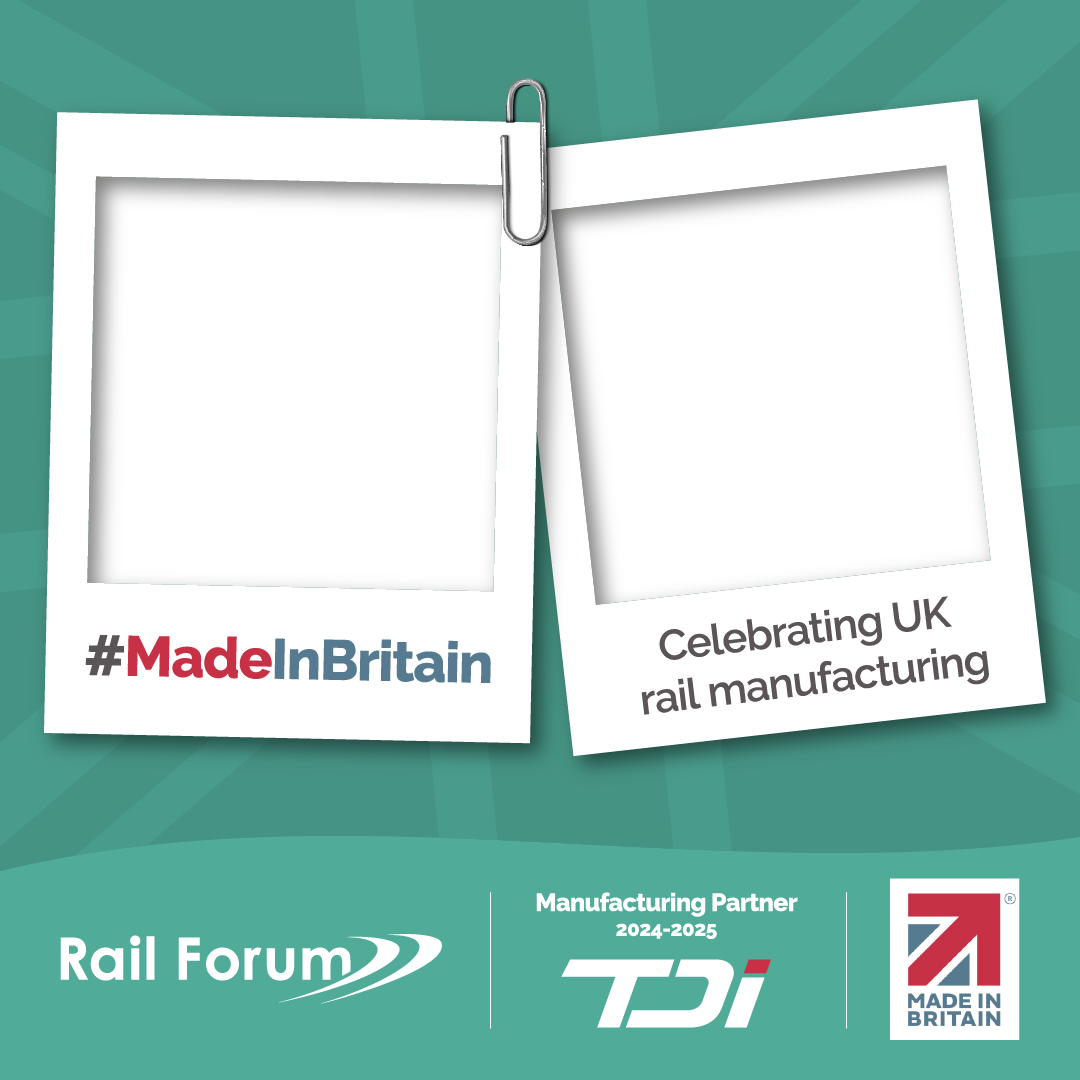 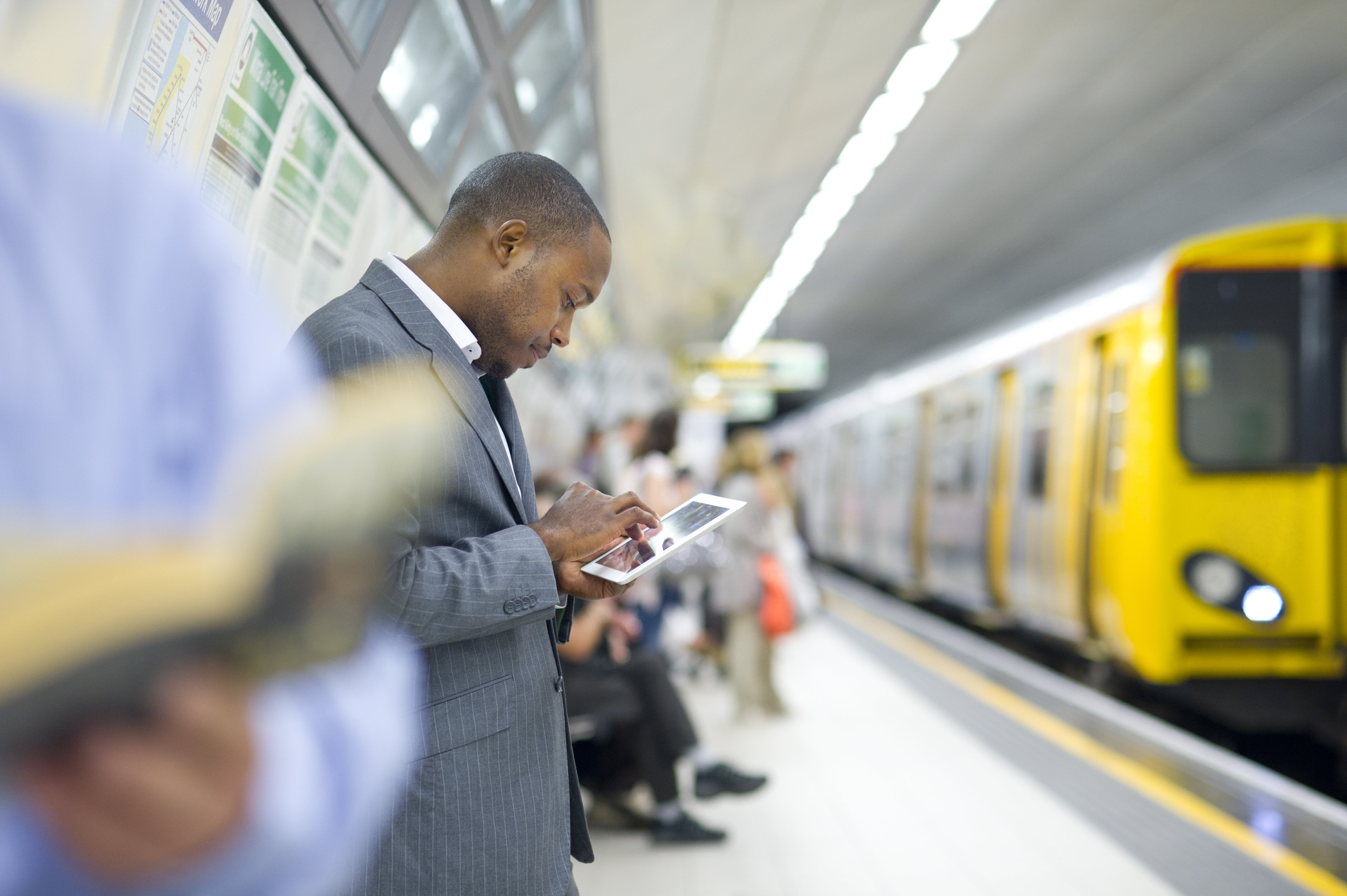 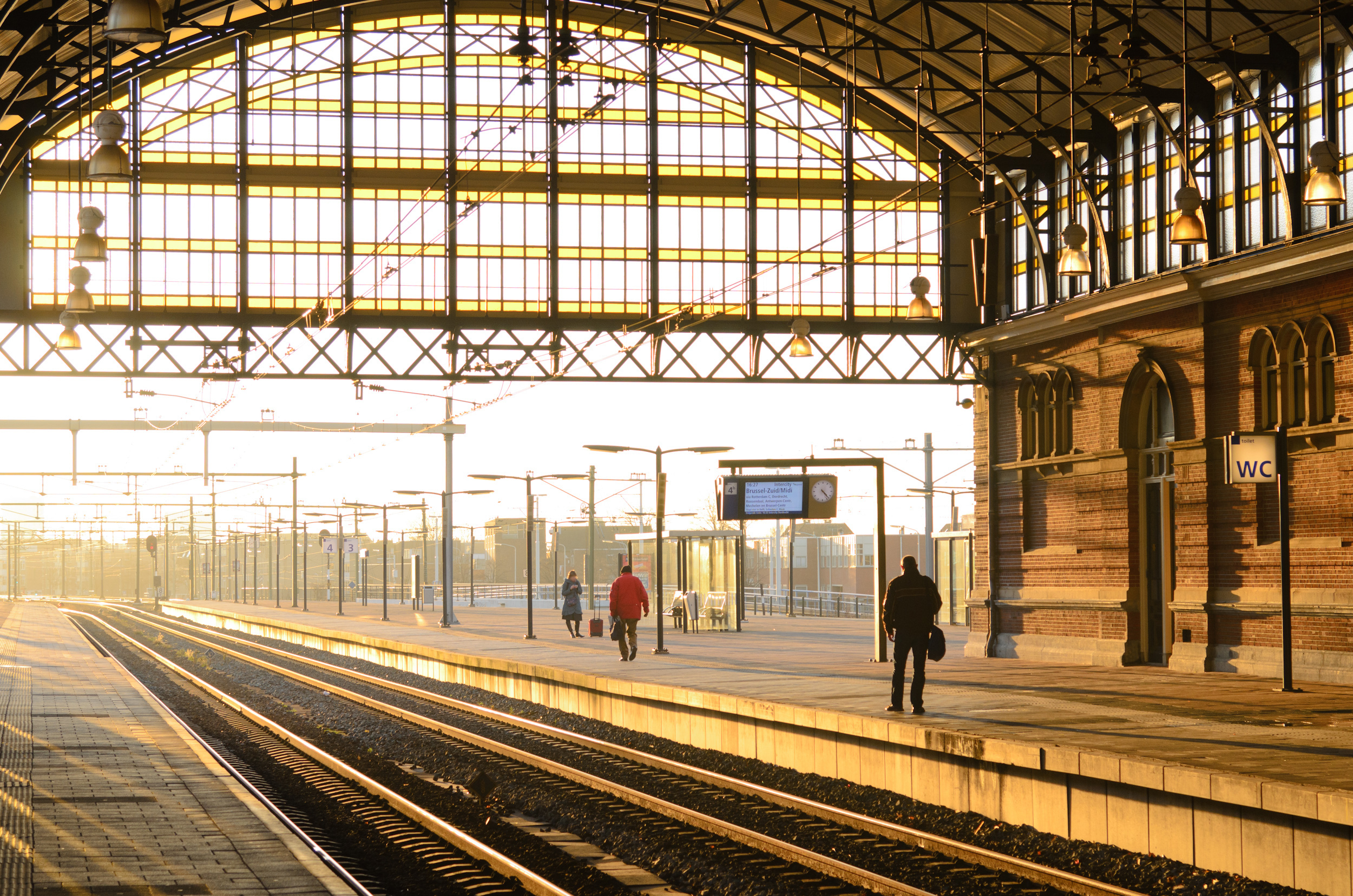 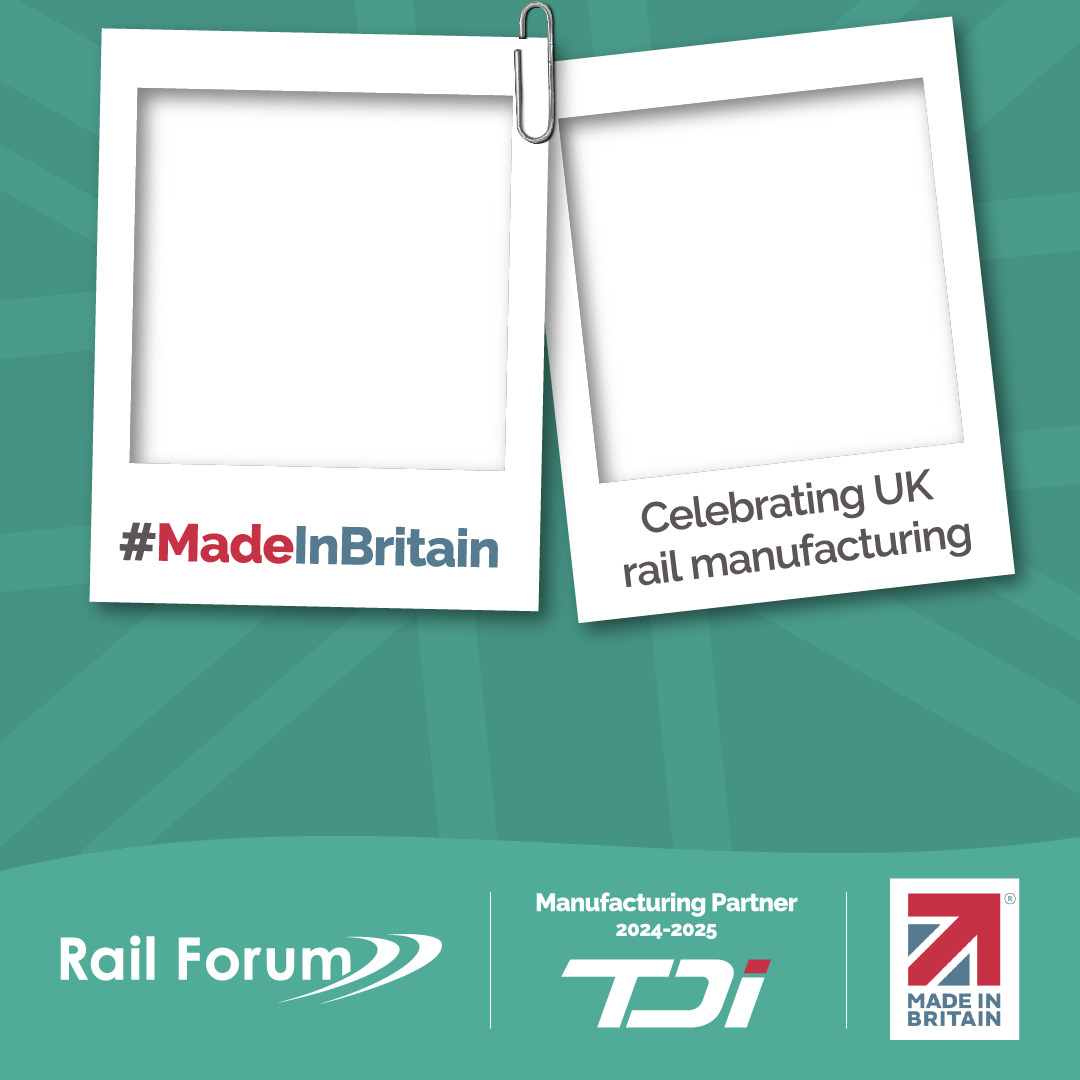 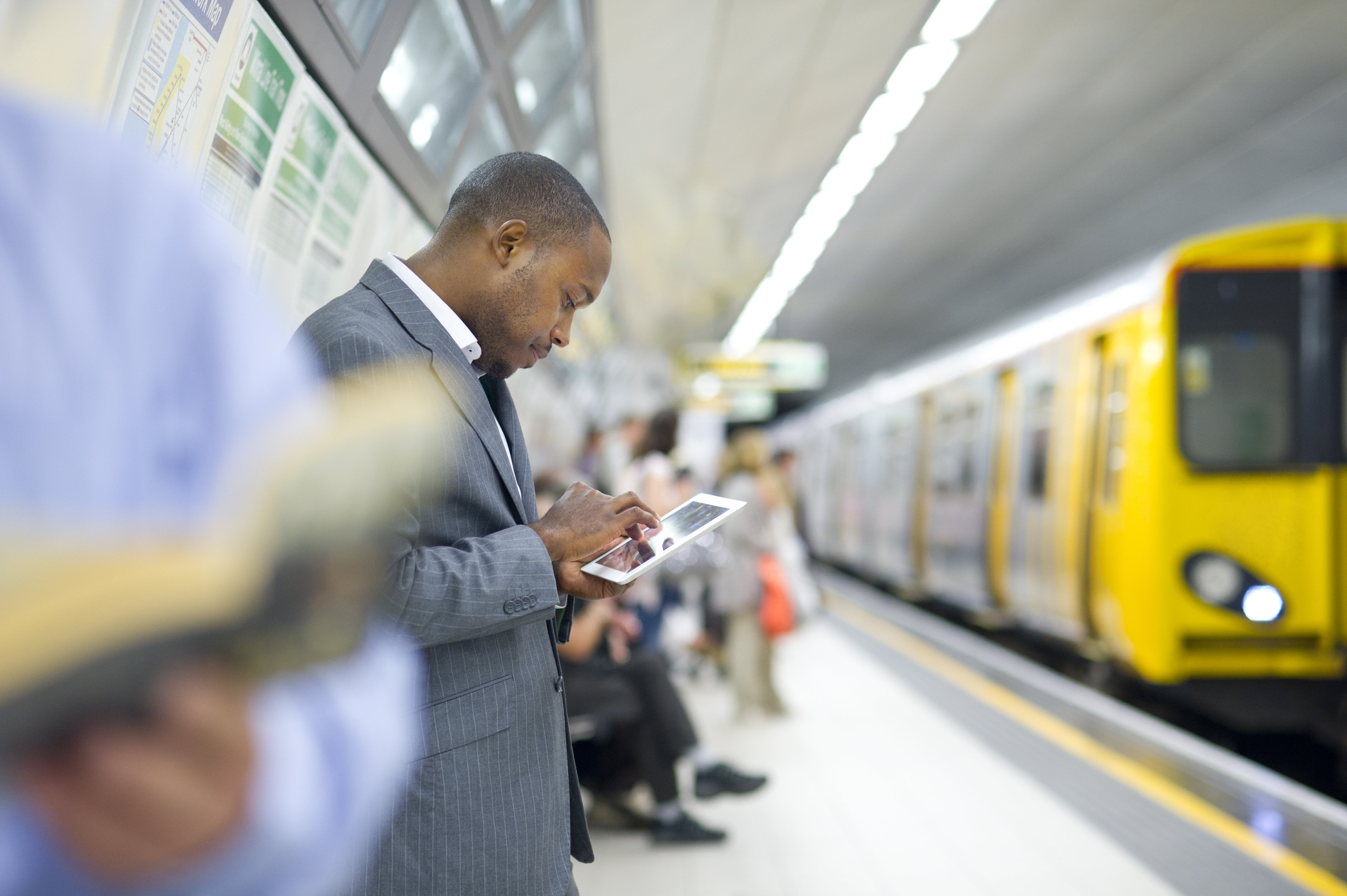 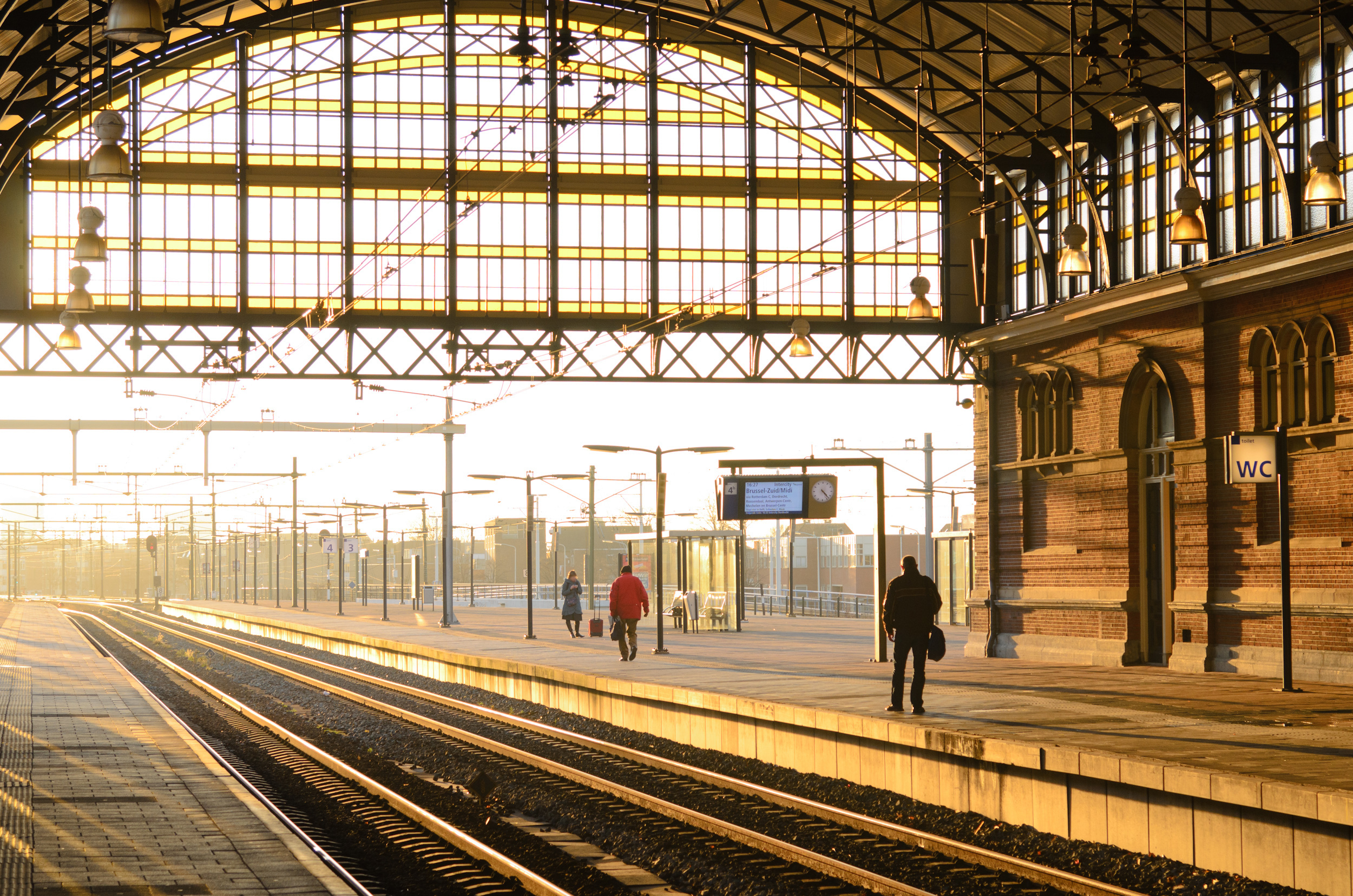 Title or headline text
Main body of text to go in this box here.
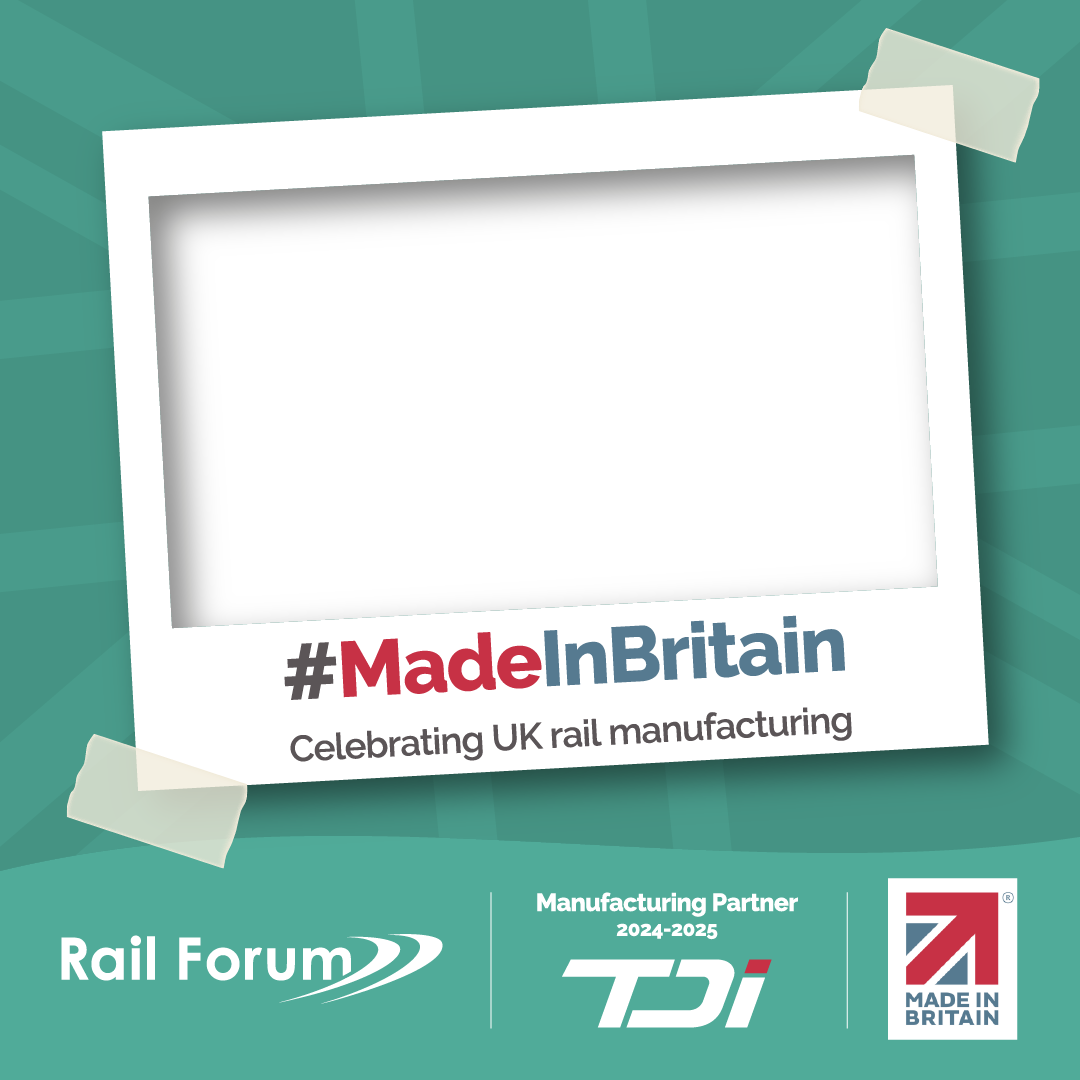 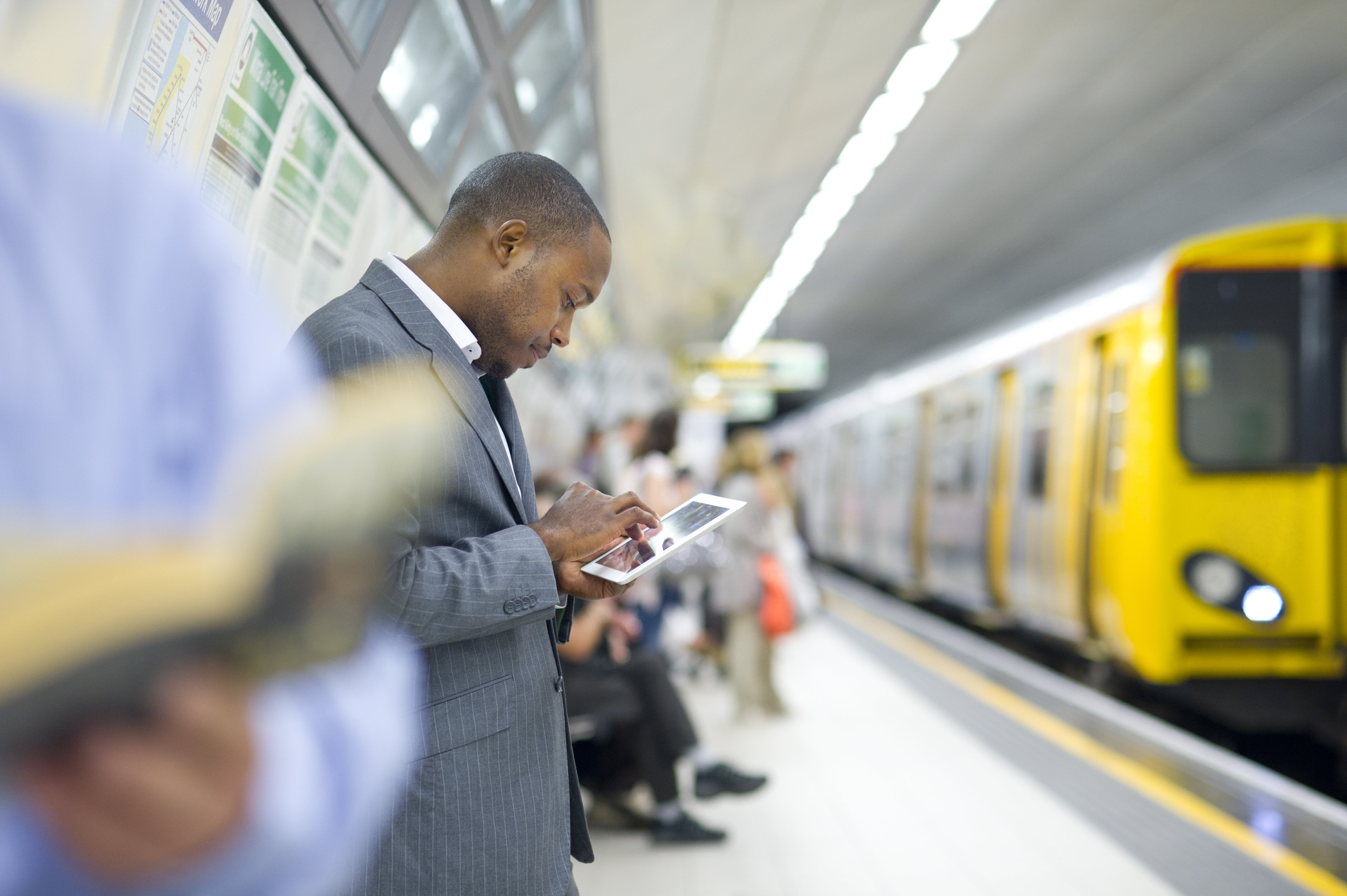